Дидактическая игра
Экологического содержания 
«Что такое хорошо, и                   что такое плохо»

Составитель- 
Искорцева Наталья Александровна
Воспитатель
Цель: уточнить представления детей об экологически правильном поведении.
Материал: сюжетные картинки : дети сажают деревья, поливают цветы; дети ломают ветки деревьев, рвут цветы; дети делают скворечник; дети разрушают птичье гнездо; мальчик стреляет в птиц из рогатки 
Ход игры. Воспитатель показывает картинку. Дети рассказывают, что на ней изображено, затем по просьбе воспитателя оценивают действия персонажей.
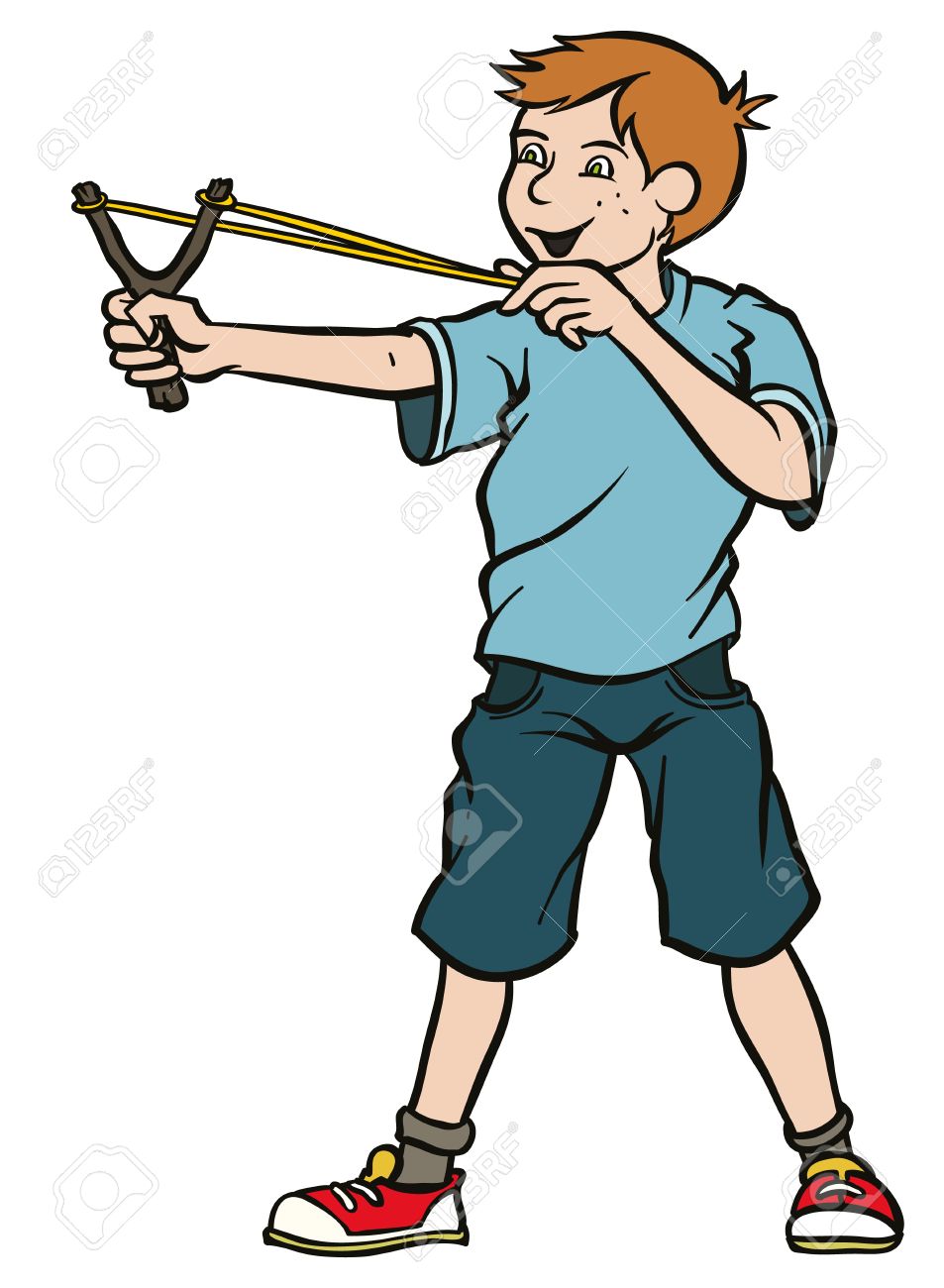 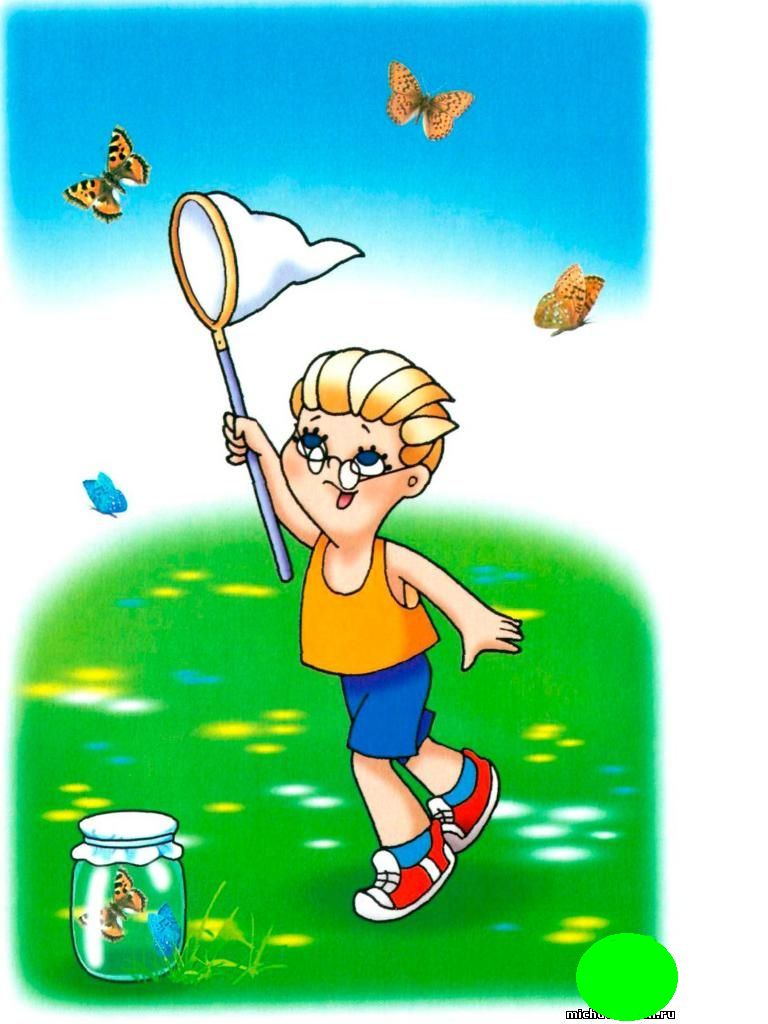 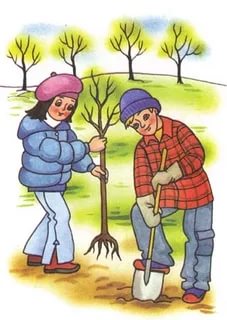 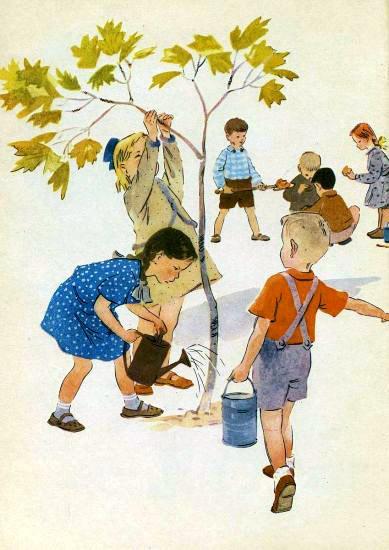 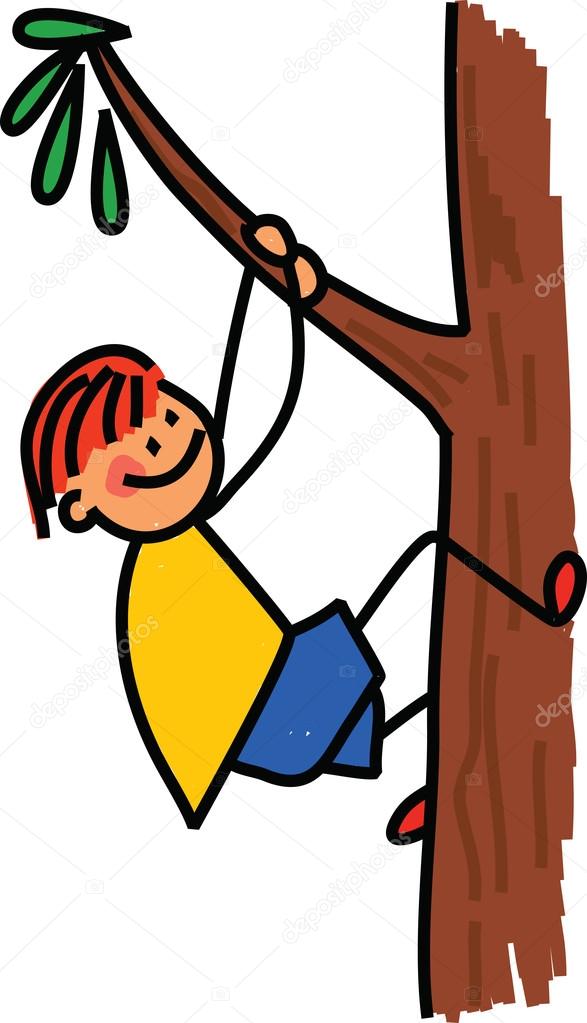 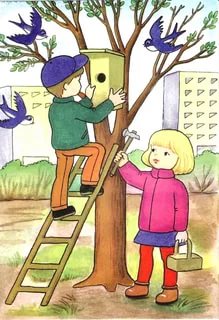 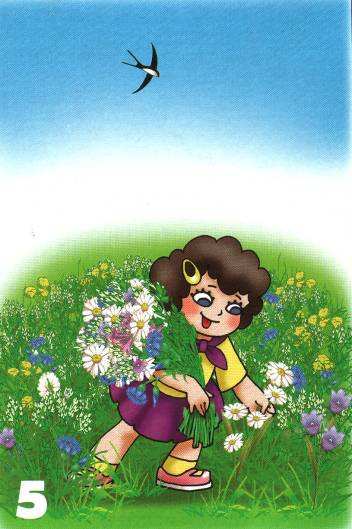 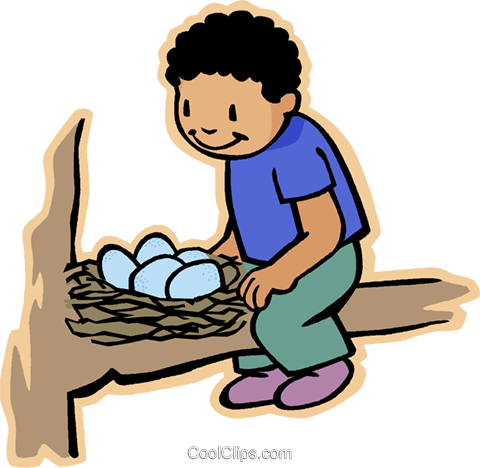 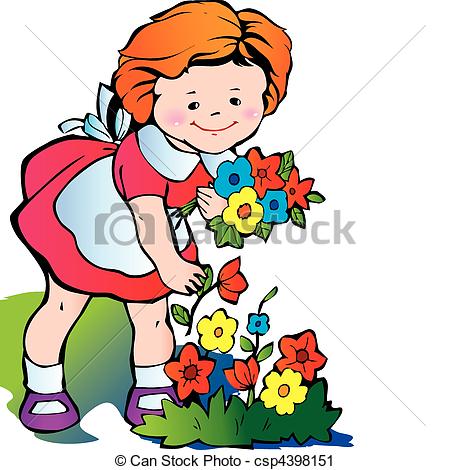 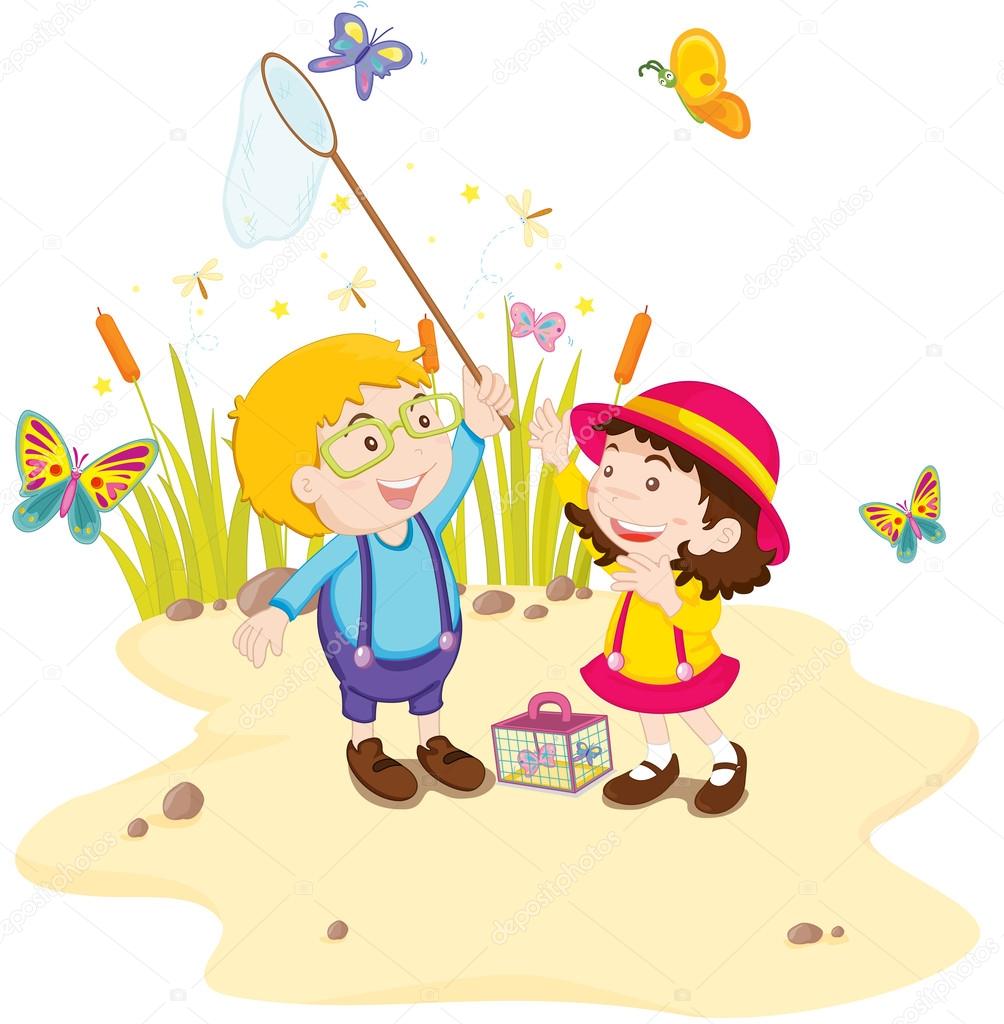 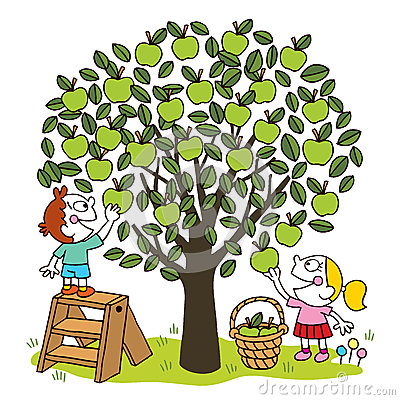 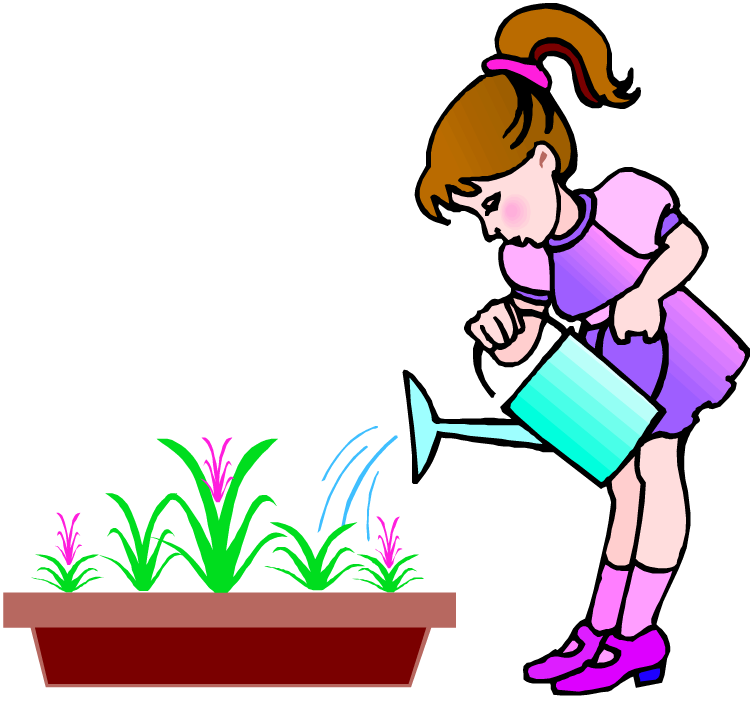